Quantumwereld
Vwo – Hoofdstuk 4 (deel 3)
Licht: golf of deeltje
17de eeuw
Newton: deeltjes
Huygens: golven

19de eeuw
Interferentie: licht is een golf
Net als bij geluid kun je versterking en uitdoving krijgen
Licht als golf
Golf
voortplantingssnelheid c
golflengte λ
frequentie f  
trillingstijd T

λ = c/f = cT
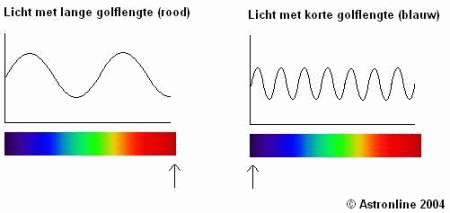 Dubbele spleet: filmpje
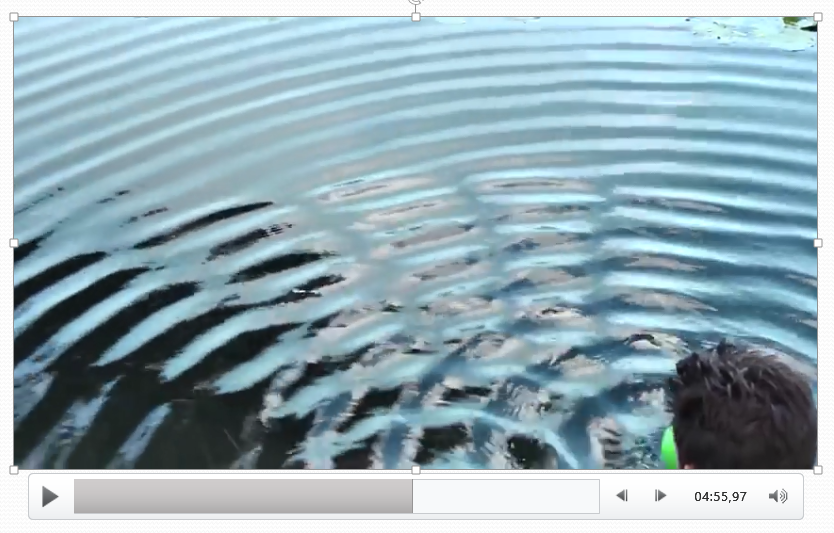 https://www.youtube.com/watch?v=Iuv6hY6zsd0
dubbele spleet
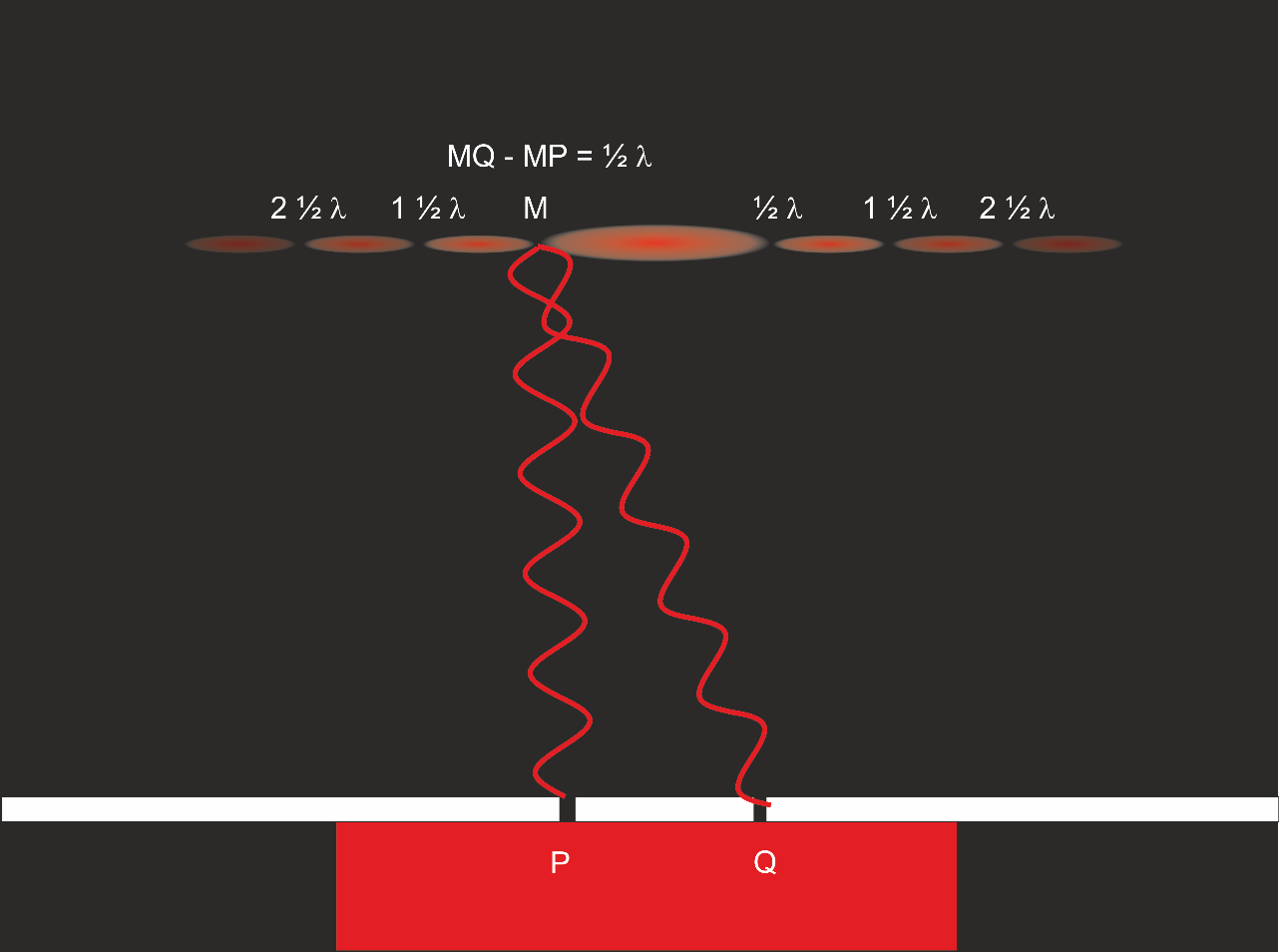 Voor de minima geldt: het weglengteverschil MQ-MP is een oneven aantal keer ½λ

Δℓ = (2n+1) ½ λ;  n = 0, 1, 2, …

Voor de maxima:
Δℓ = n λ;  n = 0, 1, 2, …
Enkele spleet
Ook bij enkele spleet ontstaat er een interferentie patroon

In het midden versterken de lichtstralen elkaar min of meer: maximum
Lichtstraal 3 wordt uitgedoofd door lichtstraal 4
Een lichtstraal vlak onder 3 wordt uitgedoofd door een lichtstraal vlak onder 4: minimum
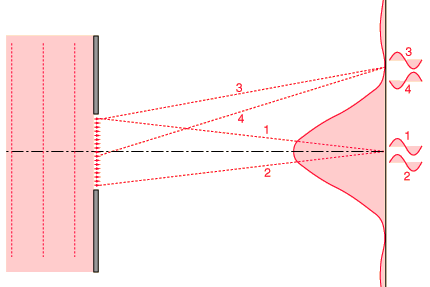 Toch een deeltje …
foto-elektrisch effect: 
Alleen te verklaren door aan te nemen dat licht bestaat uit deeltjes (fotonen)
energie E = h∙f
met h de constante van Planck
h = 6,6 x 10-34 Js


http://phet.colorado.edu/en/simulation/legacy/photoelectric
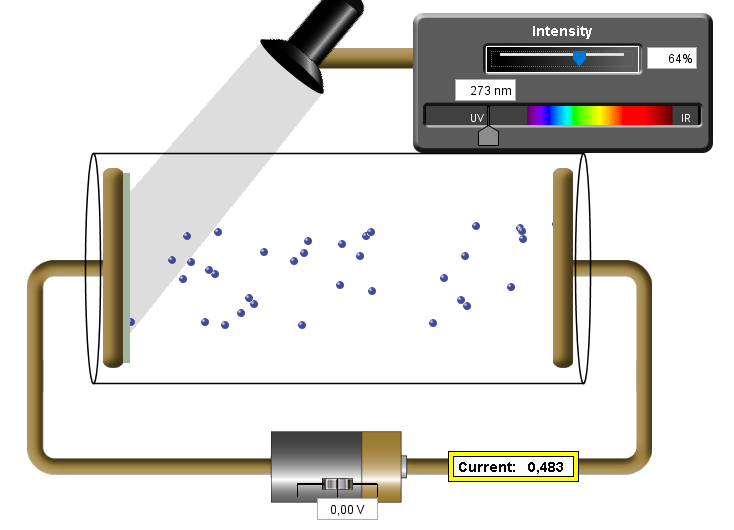 Foto-elektrisch effect nader bekeken
Nadat een elektron uit het metaal vrijmaakt, is het foton verdwenen, maar de energie blijft behouden
Om een elektron vrij te maken moet je eerst de uittree-energie Wu (soort bindingsenergie) overwinnen

wet van behoud van energie
Evoor = Ena         h∙f   =  Wu  + Ek,elektron

Voor de minimale frequentie fg om een elektron vrij  te maken geldt:
Wu = h∙fg     of       Wu = h∙c/λg
Impuls
Impuls p is in de natuurkunde een belangrijke grootheid
Impuls p = mv  en is dus net als snelheid een vector

Als er geen externe krachten zijn, blijft de impuls behouden (grootte en richting):
Σpvoor = Σpna
erg handig bij botsingen en explosies
Lichtdeeltje: foton
Normale deeltjes

Ek = ½ m ∙ v2


p = m ∙ v
Atoommodel
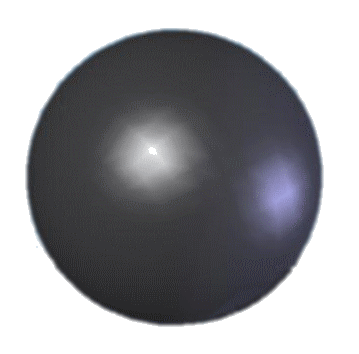 Dalton (1808): atoom is massief bolletje
model moest worden aangepast na de ontdekking van het elektron

Thomson (1903): krentenbol (in een positief geladen bol zitten elektronen
model moest worden aangepast na de experimenten van Rutherford
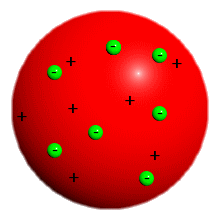 Rutherford (1911)
atoom is bijna leeg
positieve geladen kern
elektronen draaien rond de kern


kon spectra van verschillende atomen niet verklaren
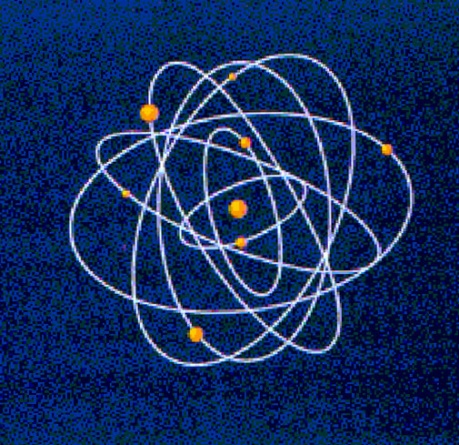 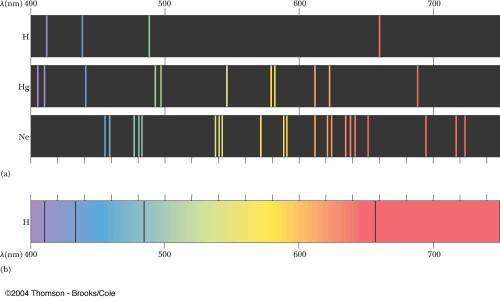 Atoom model van Bohr
Aannames
elektronen zitten stationaire banen (schillen)
atomen kunnen energie opnemen doordat elektronen naar een hogere schil gaan
als ze terugvallen naar een lagere schil zenden ze energie uit:  ΔE = hf
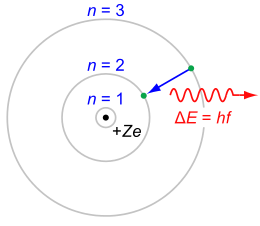 Waterstofatoom volgens Bohr
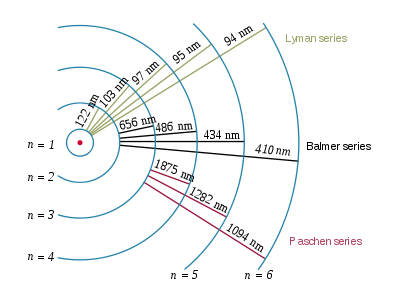 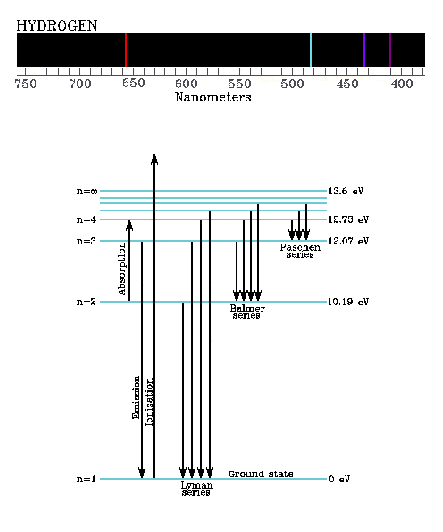 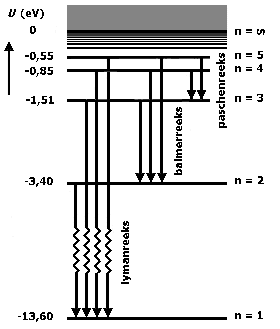 Probleem
Met het model van Bohr kon wel dingen verklaard worden, maar waarom het zo was ….
De Broglie
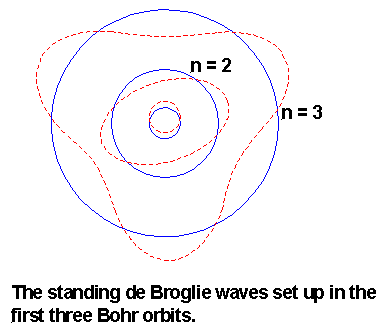 Golflengte
Toepassing: elektronenmicroscoop
Je krijgt alleen goede reflectie als een voorwerp groter is dan de golflengte (anders buiging om het voorwerp heen)
Het kleinste detail wat je met zichtbaar licht kunt zien ligt rond de 400 nm

Snelle elektronen hebben een veel kleinere golflengte, dus meer detail  elektronen microscoop
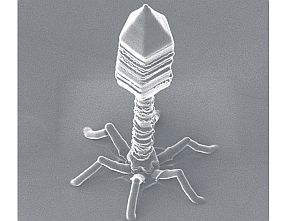 Virus is 200 nm lang
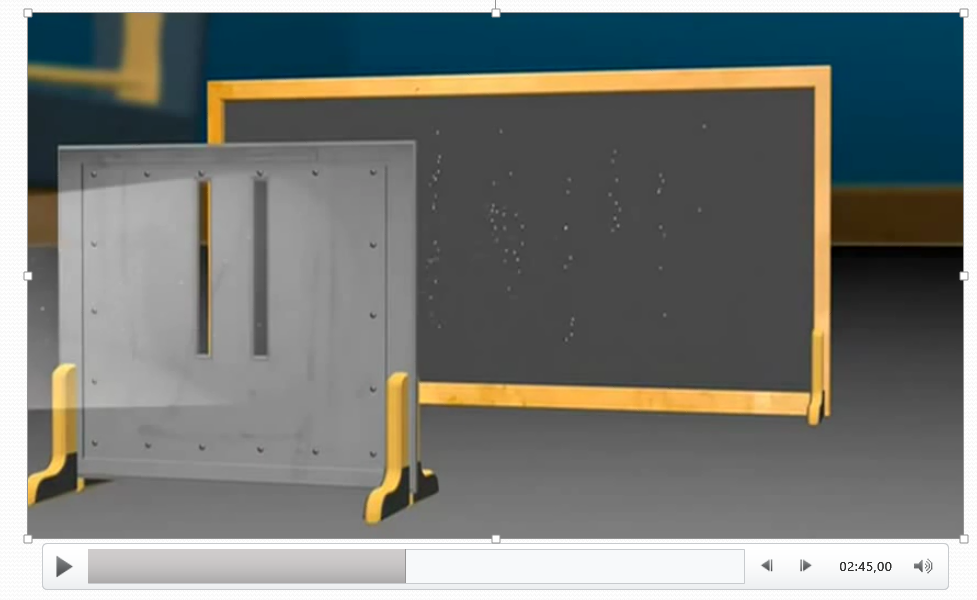 https://www.youtube.com/watch?v=Q1YqgPAtzho
Quatummechanica
Klassieke mechanica kan het gedrag van elektronen niet verklaren
Heisenberg: matrixmechanica
Schrödinger: golfvergelijking



Met deze vergelijking kun je de kans uitrekenen om een deeltje ergens aan te treffen
Elektron zit niet in een baan, maar er is een bepaalde kans om hem ergens aan te treffen
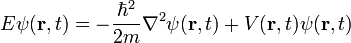 Interpretatie
Einde van het deterministische wereldbeeld
Veel wetenschappers hadden moeite hiermee:

Einstein: “Der Herr Gott würfelt nicht”
Schrödinger: “I don’t like it an I’m sorry that I ever had anything to do with it”
Onbepaalheidsrelatie
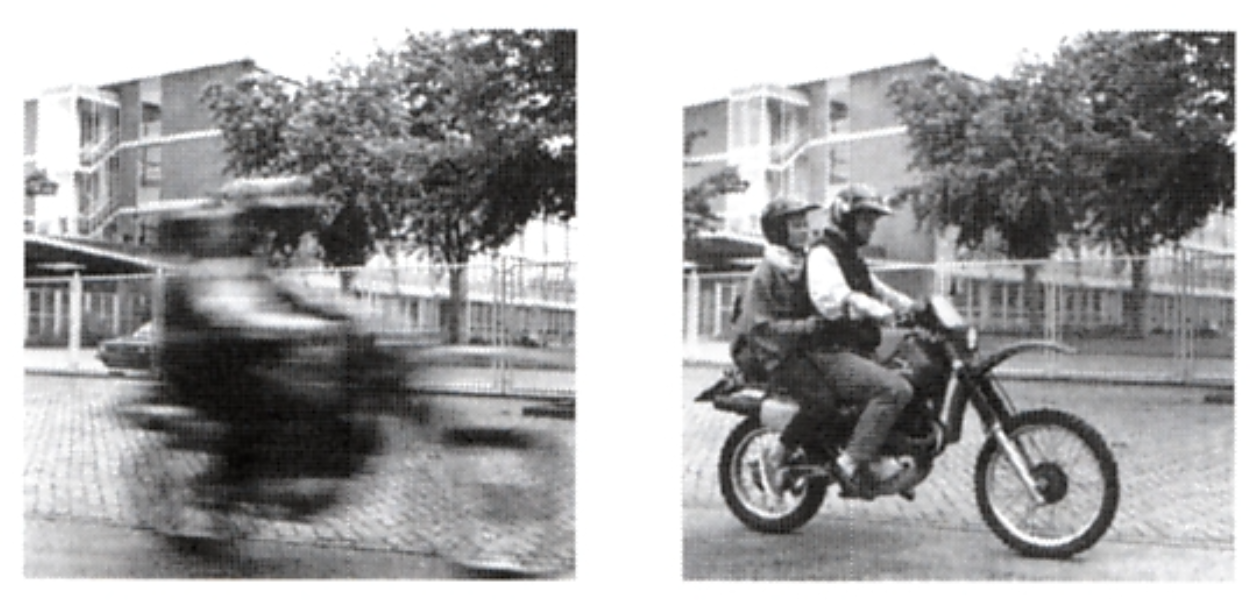 golf of deeltje
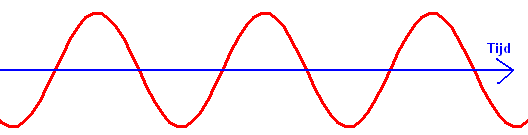 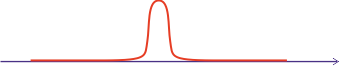 Deeltje in een doosje
b. v.  Elektronen in een molecuul

Klassiek
de kans om het deeltje ergens aan te treffen is overal even groot

Quatummechanica
de golffunctie is een staande golf ψ 
de kans kun je berekenen met ψ2
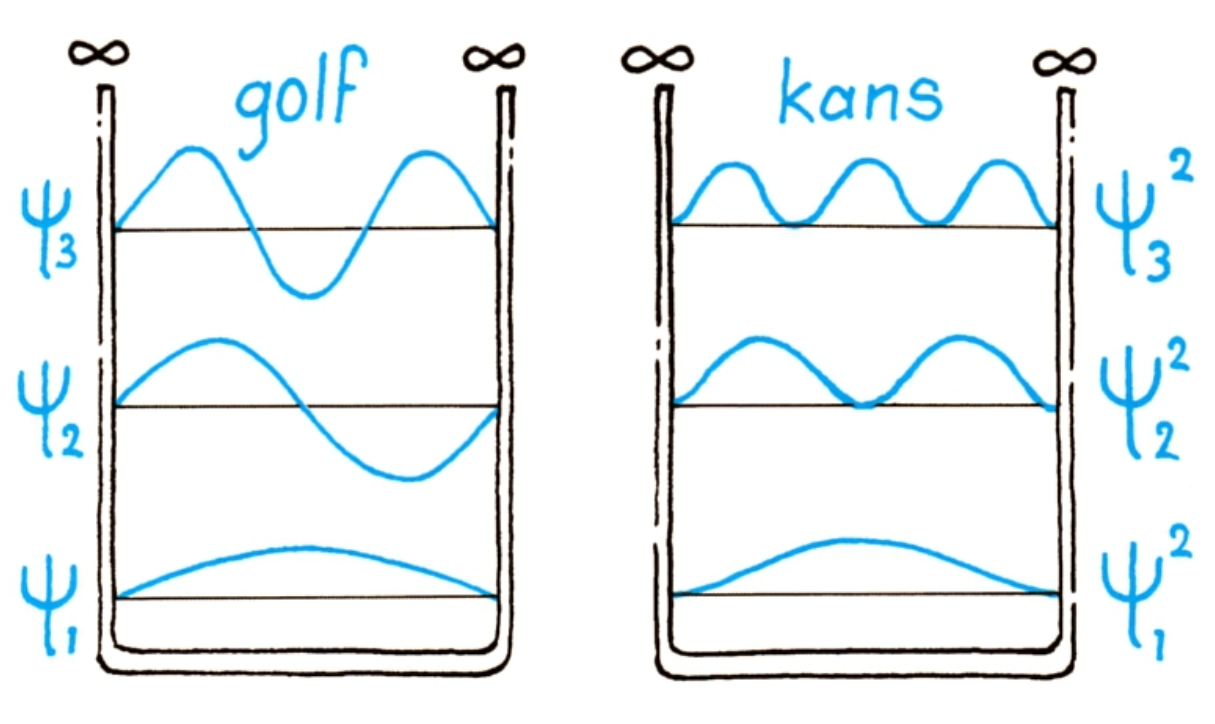 Energie van de toestanden
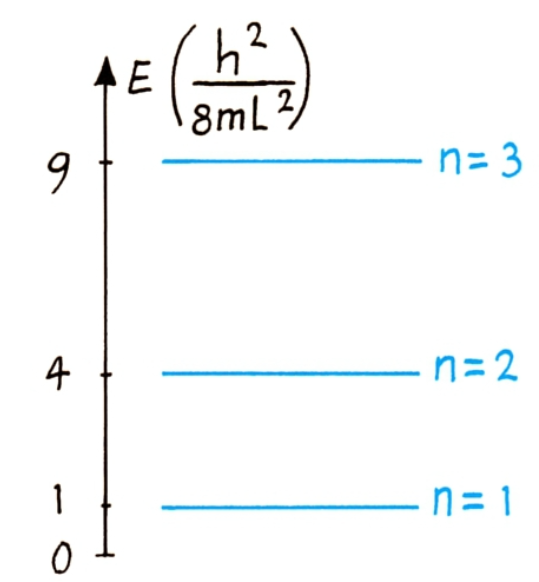 Is de klassieke dan helemaal fout???
Tunneleffect
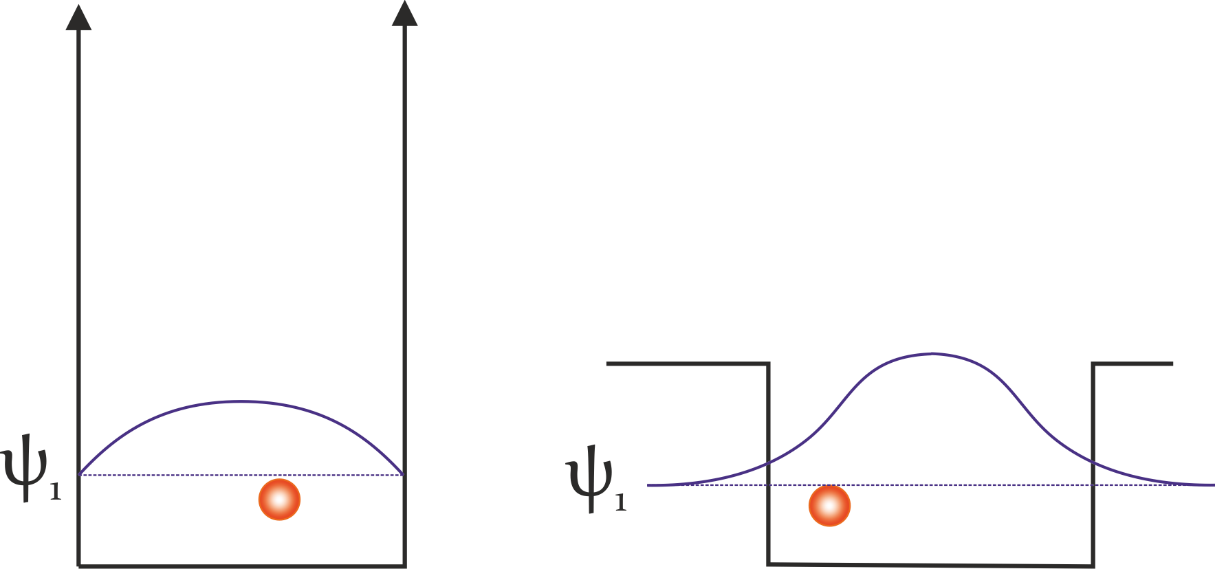 Bij een deeltje in een doosje zijn de wanden oneindig hoog, maar wat als de wanden niet oneindig hoog zijn?
Klassiek: als Ek = 8 J en de wand is 10 J hoog  deeltje blijft in het doosje
Quatummechanica: Er is een kans dat het deeltje buiten het doosje komt
Tunneleffect: een deeltje kan een klassiek gezien een te hoge wand passeren
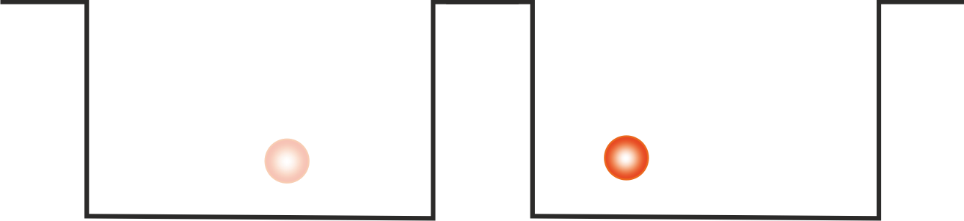 Alfa-verval
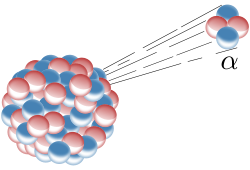 Door het tunneleffect kan een alfa deeltje aan de kern ontsnappen
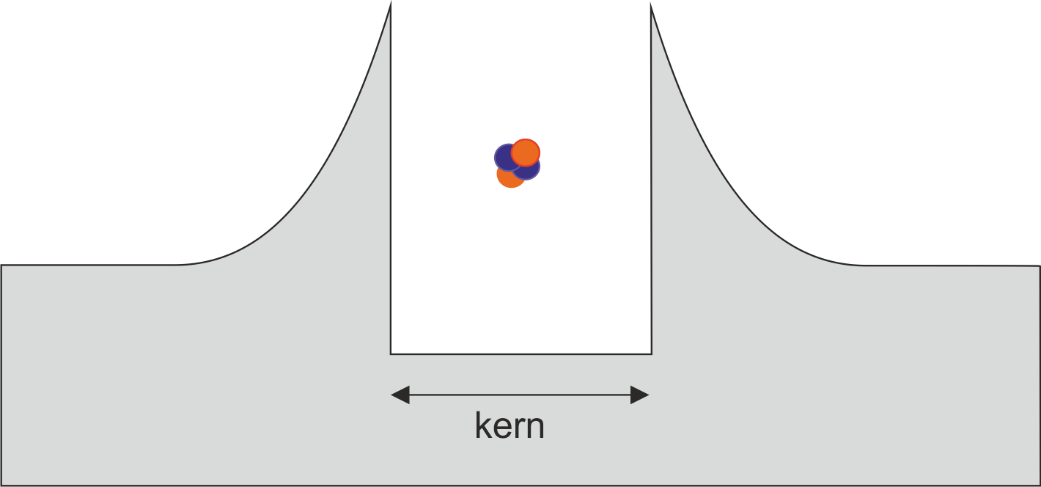 Scanning Tunneling Microscope (STM)
Met een STM kun je atomen zien
klassiek zou de stroomsterkte nul moeten zijn
de gemeten stroomsterkte is een maat voor de afstand

Twee meetmethoden
afstand tip en preparaat aanpassen zodat I constant blijft
tiphoogte constant houden en I meten
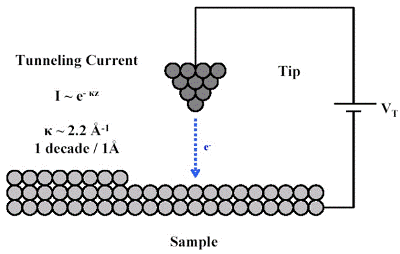 Resultaten
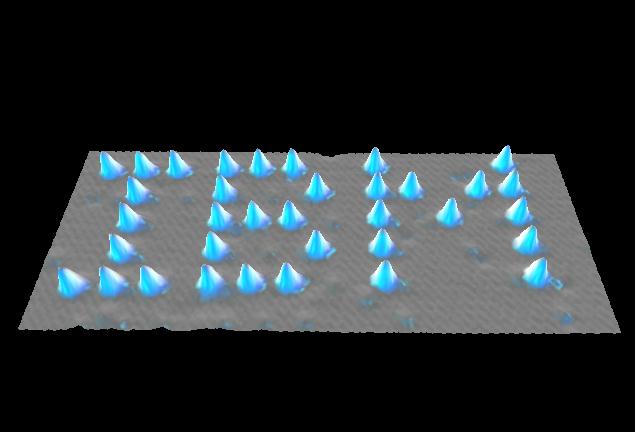 De kleinste film
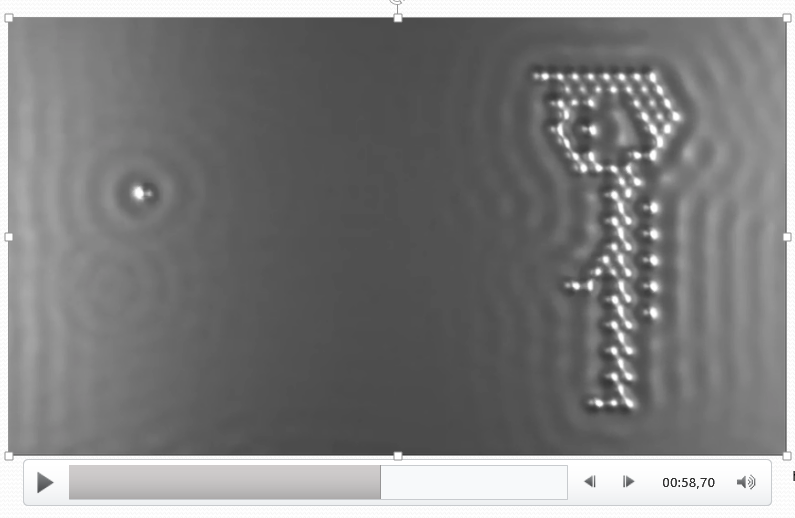 https://www.youtube.com/watch?v=oSCX78-8-q0